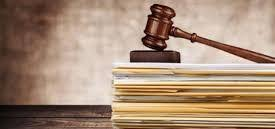 ЗАКОНРЕСПУБЛИКИ КАЗАХСТАН"О доступе к информации"
Статья 2. Законодательство Республики Казахстан о доступе к информации
1. Законодательство Республики Казахстан о доступе к информации основывается на Конституции Республики Казахстан и состоит из настоящего Закона и иных нормативных правовых актов Республики Казахстан.
2. Если международным договором, ратифицированным Республикой Казахстан, установлены иные правила, чем те, которые предусмотрены настоящим Законом, то применяются правила международного договора.
Статья 3. Сфера применения настоящего Закона
1. Настоящий Закон действует на территории Республики Казахстан и распространяется на общественные отношения, связанные с доступом к информации, не относящейся к информации с ограниченным доступом.
2. Действие настоящего Закона не распространяется на обращения физических и юридических лиц, порядок рассмотрения которых установлен законодательством Республики Казахстан об административных правонарушениях, уголовно-процессуальным, гражданским процессуальным законодательством Республики Казахстан.
3. Действие настоящего Закона не распространяется на порядок рассмотрения запросов, установленный Законом Республики Казахстан «О Национальном архивном фонде и архивах».
4. Действие настоящего Закона не распространяется на порядок предоставления информации средствам массовой информации, предусмотренный Законом Республики Казахстан «О средствах массовой информации».
Статья 4. Основные принципы обеспечения доступа к информации
Обеспечение доступа к информации основывается на принципах:
1) законности;
2) открытости и прозрачности деятельности обладателей информации;
3) достоверности и полноты;
4) актуальности и своевременности;
5) равного доступа к информации;
6) неразглашения государственных секретов и иных охраняемых законом тайн;
7) неприкосновенности частной жизни, личной и семейной тайны;
8) соблюдения прав и законных интересов физических и юридических лиц.
Статья 6. Информация, доступ к которой не подлежит ограничению
Не подлежит ограничению доступ к следующей информации:
1) о чрезвычайных ситуациях и катастрофах, угрожающих безопасности и здоровью граждан, и их поСтатья 6. Информация, доступ к которой не подлежит ограничениюследствиях, а также о стихийных бедствиях, их официальных прогнозах и последствиях;
2) о состоянии здравоохранения, санитарии, демографии, миграции, образования, культуры, социальной защиты, экономики, сельского хозяйства, а также о состоянии преступности;
3) о фактах совершения актов терроризма;
4) о состоянии экологии, пожарной безопасности, а также о санитарно-эпидемиологической и радиационной обстановке, безопасности пищевых продуктов;
5) о привилегиях, компенсациях и льготах, предоставляемых государством физическим и юридическим лицам;
6) о фактах нарушения прав и свобод человека и гражданина;
Статья 6. Информация, доступ к которой не подлежит ограничению
7) о размерах золотовалютного резерва Национального Банка Республики Казахстан;
8) содержащей тексты нормативных правовых актов Республики Казахстан, за исключением нормативных правовых актов, содержащих государственные секреты и иные охраняемые законом тайны, а также их проекты;
9) о формировании и расходовании средств из республиканского и местного бюджетов, за исключением сведений, содержащих государственные секреты;
10) о контроле за расходованием средств из республиканского и местного бюджетов, за исключением сведений, содержащих государственные секреты;
11) о фактах нарушения законности обладателями информации, их должностными лицами;
12) о массовых репрессиях по политическим, социальным и другим мотивам, в том числе находящейся в архивах, за исключением информации, относимой к государственным секретам Республики Казахстан.
Статья 7. Права и обязанности пользователя информации
1. Пользователь информации имеет право:
1) получать и распространять информацию любым не запрещенным законом способом;
2) обращаться с запросом о предоставлении информации;
3) проверять достоверность и полноту получаемой информации;
4) отозвать запрос;
5) не обосновывать необходимость получения информации;
6) обжаловать незаконное ограничение права на доступ к информации, действия (бездействие) должностных лиц;
7) требовать в установленном законом порядке возмещения материального ущерба и морального вреда, причиненного ему нарушением его права на доступ к информации.
2. Пользователь информации обязан соблюдать требования настоящего Закона.
Статья 8. Обладатель информации
Обладателями информации признаются:
1) органы и учреждения законодательной, исполнительной и судебной ветвей государственной власти, местного государственного управления и самоуправления;
2) государственные учреждения, не являющиеся государственными органами;
3) субъекты квазигосударственного сектора;
4) юридические лица, являющиеся получателями бюджетных средств, - в части информации, касающейся использования средств, выделенных из государственного бюджета;
5) субъекты государственной монополии - в части информации, касающейся цен на производимые (реализуемые) ими товары (работы, услуги);
6) юридические лица - в части обладаемой ими экологической информации, информации о чрезвычайных ситуациях, природных и техногенных катастрофах, их прогнозах и последствиях, состоянии пожарной безопасности, санитарно-эпидемиологической и радиационной обстановки, безопасности пищевых продуктов и других факторах, оказывающих негативное воздействие на здоровье и обеспечение безопасности граждан, населенных пунктов и производственных объектов.
Статья 9. Права и обязанности обладателя информации
1. Обладатель информации имеет право:
1) направлять запрос соответствующему обладателю информации, в компетенцию которого входит предоставление запрашиваемой информации;
2) уточнять содержание запроса у лица, обратившегося с запросом;
3) отказать в предоставлении информации в случаях и по основаниям, установленными законами Республики Казахстан.
2. Обладатель информации обязан:
1) обеспечивать доступ к информации;
2) обеспечивать в рамках своих полномочий организационно-технические и другие условия, необходимые для обеспечения доступа к информации;
3) предоставлять достоверную и полную информацию;
4) обеспечивать в предоставляемой информации наличие сведений о должностном лице в объеме, достаточном для идентификации;
5) обеспечивать соблюдение установленных законом сроков предоставления информации;
6) вести учет, обобщение и анализ запросов;
7) создавать необходимые условия для инвалидов при предоставлении информации;
8) обеспечивать бесперебойное функционирование интернет-ресурсов, содержащих информацию;
9) обеспечивать повышение квалификации должностных лиц и работников в области обеспечения доступа к информации;
10) проводить внутренний контроль за качеством и своевременностью предоставления информации;
11) соблюдать законодательство Республики Казахстан о государственных секретах и иные охраняемые законом тайны;
12) размещать на постоянной основе в виде открытых данных информацию на интернет-портале открытых данных, не относящуюся к информации с ограниченным доступом;
13) осуществлять иные обязанности, предусмотренные настоящим Законом и законодательством Республики Казахстан.
Статья 10. Способы обеспечения доступа к информации
Доступ к информации обеспечивается следующими способами:
1) предоставлением информации по запросу;
2) размещением информации в помещениях, занимаемых обладателями информации, и в иных отведенных для этих целей местах;
3) обеспечением доступа на заседания коллегий государственных органов в соответствии с законодательством Республики Казахстан и онлайн-трансляцией открытых заседаний Палат Парламента Республики Казахстан, в том числе совместных, местных представительных органов области, города республиканского значения, столицы и коллегий государственных органов, проводимых по итогам года, на интернет-ресурсах;
4) заслушиванием и обсуждением отчетов руководителей центральных исполнительных органов (за исключением Министерства обороны Республики Казахстан), акимов и руководителей национальных высших учебных заведений;
5) размещением информации в средствах массовой информации;
6) размещением информации на интернет-ресурсе обладателя информации;
7) размещением информации на соответствующих компонентах веб-портала «электронного правительства»;
8) иными способами, не запрещенными законодательством Республики Казахстан.
Статья 11. Предоставление информации по запросу
1. Информация по запросу предоставляется бесплатно.
2. По запросу предоставляется любая информация, за исключением информации с ограниченным доступом.
3. Запрос должен адресоваться обладателю информации, в компетенцию которого входит предоставление запрашиваемой информации.
Запрос может быть представлен в устной или письменной форме, в том числе в виде электронного документа.
4. Пользователь информации может обращаться с устным запросом лично или по телефону.
Ответ на устный запрос предоставляется по следующей информации:
1) график работы обладателя информации;
2) почтовые адреса, адреса электронной почты и (или) интернет-ресурсов, телефоны справочных служб обладателей информации, их структурных подразделений, территориальных органов и подведомственных организаций, а также сведения об их руководителях;
3) порядок приема физических лиц и представителей юридических лиц;
4) порядок рассмотрения обращений, запросов, заявлений и жалоб физических и юридических лиц;
5) порядок оказания государственных услуг;
6) графики рассмотрения судебных дел;
7) сведения о дате и месте проведения открытых конкурсных торгов (аукционов, тендеров);
8) время, место созыва схода местного сообщества, собрания местного сообщества и обсуждаемые вопросы;
9) сведения о средствах массовой информации, учрежденных обладателем информации (при наличии);
10) номера телефонов для получения информации об имеющихся вакантных должностях.
В случае предоставления ответа на устный запрос указывается имя и должность лица, предоставившего ответ.
Статья 11. Предоставление информации по запросу
5. В письменном запросе указываются:
1) фамилия, имя, отчество (если оно указано в документе, удостоверяющем личность), индивидуальный идентификационный номер физического лица, запрашивающего информацию;
2) при обращении от имени юридического лица - полное наименование юридического лица, бизнес-идентификационный номер, исходящий номер и дата, фамилия, инициалы и должность лица, подписавшего запрос.
6. Пользователю информации, непосредственно обратившемуся к обладателю информации и представившему запрос в письменной форме, выдается талон с указанием даты и времени, фамилии и инициалов лица, принявшего запрос.
7. Письменные запросы, поданные в порядке, установленном настоящим Законом, за исключением анонимных запросов, подлежат обязательному приему, регистрации, учету и рассмотрению.
8. Письменные запросы могут вноситься через представителя физического или юридического лица. Оформление представительства производится в порядке, установленном гражданским законодательством Республики Казахстан.
9. Запросы, поступившие по общедоступным информационным системам и соответствующие требованиям законодательства Республики Казахстан об электронном документе и электронной цифровой подписи, подлежат рассмотрению в порядке, установленном настоящим Законом.
10. Ответ на письменный запрос предоставляется в течение пятнадцати календарных дней со дня поступления к обладателю информации.
11. Письменный запрос, поступивший к обладателю информации, в компетенцию которого не входит предоставление запрашиваемой информации, в срок не позднее трех рабочих дней со дня поступления запроса, направляется соответствующему обладателю информации с одновременным уведомлением об этом пользователя информации, направившего запрос.
12. Ответ на письменный запрос предоставляется по выбору пользователя информации в бумажной и (или) электронной формах на языке обращения.
Статья 12. Размещение информации в помещениях, занимаемых обладателями информации
1. Обладатели информации в занимаемых ими помещениях размещают информационные стенды и (или) другие технические средства аналогичного назначения с информацией о своей деятельности.
При размещении информационных стендов и (или) других технических средств аналогичного назначения обладатели информации обязаны:
обеспечить круглосуточный свободный доступ к ним;
создать условия свободного доступа к ним инвалидов.
2. Информация, указанная в пункте 1 настоящей статьи, содержит:
1) порядок работы обладателя информации, включая порядок приема физических лиц и представителей юридических лиц;
2) условия и порядок получения информации;
3) иные сведения.
СТАТЬЯ 13. ОБЕСПЕЧЕНИЕ ДОСТУПА НА ЗАСЕДАНИЯ КОЛЛЕГИАЛЬНЫХ ОРГАНОВ ГОСУДАРСТВЕННЫХ ОРГАНОВ
1. Заседания Палат Парламента Республики Казахстан, Правительства Республики Казахстан и коллегиальных органов центральных исполнительных органов и местных представительных и исполнительных органов области, города республиканского значения, столицы, района (города областного значения) Республики Казахстан являются открытыми, за исключением закрытых заседаний.
Доступ пользователей информации к открытым заседаниям обеспечивается в соответствии с законодательством Республики Казахстан.
2. Палаты Парламента Республики Казахстан, местные представительные органы области, города республиканского значения, столицы Республики Казахстан обеспечивают трансляцию открытых заседаний, а государственные органы - коллегий, проводимых по итогам года, в режиме онлайн на интернет-ресурсах.
СТАТЬЯ 14. ОТЧЕТЫ РУКОВОДИТЕЛЕЙ ЦЕНТРАЛЬНЫХ ИСПОЛНИТЕЛЬНЫХ ОРГАНОВ, АКИМОВ И РУКОВОДИТЕЛЕЙ НАЦИОНАЛЬНЫХ ВЫСШИХ УЧЕБНЫХ ЗАВЕДЕНИЙ
Руководители центральных исполнительных органов (за исключением Министерства обороны Республики Казахстан), акимы и руководители национальных высших учебных заведений не реже одного раза в год отчитываются перед населением о проделанной работе.
Порядок проведения отчетных встреч определяется законодательством Республики Казахстан.
Статья 16. Размещение информации на интернет-ресурсах
1. Обладатели информации создают интернет-ресурсы.
2. Обладатели информации, указанные в подпункте 1) статьи 8 настоящего Закона, размещают интернет-ресурсы на единой платформе интернет-ресурсов государственных органов.
3. Обладатели информации в пределах своей компетенции обязаны размещать на интернет-ресурсах:
1) общую информацию о деятельности обладателя информации:
организационную структуру обладателей информации, сведения об их руководителях;
официальные новости (пресс-релизы) о деятельности обладателей информации;
официальные календари предстоящих событий в деятельности обладателей информации;
тексты официальных выступлений и официальных заявлений руководителей обладателей информации и их заместителей;
сведения о государственных и отраслевых программах, концепциях, доктринах, программах и планах развития территорий, стратегических планах, стратегиях и планах развития соответствующей отрасли, проектах целевых программ и концепций;
информацию о деятельности консультативно-совещательных органов (советов, комиссий), в которых обладатель информации является рабочим органом;
информацию об использовании средств республиканского и местного бюджетов, Национального фонда Республики Казахстан;
информационные сообщения об участии обладателя информации в целевых и иных программах, международном сотрудничестве;
информационные сообщения о результатах проверок, проведенных государственным органом, его территориальными органами, органом местного самоуправления, подведомственными организациями в пределах их полномочий, а также о результатах проверок, проведенных в государственном органе, его территориальных органах, органе местного самоуправления, подведомственных организациях;
отчеты и доклады о проделанной работе;
итоги оценки эффективности деятельности центральных и местных исполнительных органов по реализации государственной политики;
результаты общественного мониторинга качества оказания государственных услуг;
2) перечень структурных подразделений обладателя информации и его подведомственных организаций, их задачи и функции, а также сведения об их руководителях;
Статья 16. Размещение информации на интернет-ресурсах
3) перечень территориальных органов обладателя информации (при их наличии), их задачи и функции, а также сведения об их руководителях;
4) нормативные правовые акты, регламентирующие компетенцию, полномочия, задачи и функции обладателя информации;
5) информацию о нормотворческой деятельности обладателя информации:
6) информацию об информационных ресурсах и услугах:
7) статистическую информацию:
8) аналитические доклады и обзоры информационного характера о деятельности обладателя информации;
9) заключения, экспертные оценки, рекомендации и другие аналитические материалы международных организаций по вопросам деятельности обладателей информации;
10) информацию о порядке работы обладателя информации:
порядок осуществления обладателем информации разрешительных действий (лицензирование, аккредитация, регистрация и другие) (при наличии таких полномочий);
образцы заявлений и запросов, принимаемых обладателем информации к рассмотрению в соответствии с законами и иными нормативными правовыми актами Республики Казахстан;
11) информацию о проведении конкурсов, тендеров:
сведения об открытых конкурсных торгах (аукционах, тендерах), экспертизах и других мероприятиях и условия их проведения;
условия участия в них физических и юридических лиц;
протоколы проведенных открытых конкурсных торгов (аукционов, тендеров);
Статья 16. Размещение информации на интернет-ресурсах
12) порядок приема физических лиц и представителей юридических лиц;
13) порядок рассмотрения обращений физических и юридических лиц;
14) стенограммы и (или) протоколы открытых заседаний коллегиальных органов;
15) данные об опросах населения, обобщение и анализ запросов на получение информации;
16) наличие сервиса «Вопрос-ответ»;
17) интерактивные опросы граждан;
18) ленту новостей;
19) почтовые адреса, адреса электронной почты, телефоны справочных служб обладателей информации, их структурных подразделений, территориальных органов и подведомственных организаций;
20) информацию неоднократно (два и более раза в течение трех последовательных календарных месяцев) запрашиваемую пользователями информации;
21) иную информацию, обязанность размещения которой установлена законодательством Республики Казахстан, или информацию, размещение которой обладатель информации считает необходимым.
Статья 17. Размещение информации на веб-портале «электронного правительства»
1. Пользователи информации могут получать и использовать информацию, размещаемую на компонентах веб-портала «электронного правительства» в соответствии с настоящим Законом, а также участвовать в ее обсуждении при условии регистрации на веб-портале «электронного правительства».
2. На интернет-портале открытых данных обладателями информации, указанными в подпункте 1) статьи 8 настоящего Закона, размещаются открытые данные.
Уполномоченный орган в сфере информатизации вправе запрашивать открытые данные у обладателей информации для размещения на интернет-портале открытых данных по результатам опроса общественного мнения на веб-портале «электронного правительства» о потребностях населения Республики Казахстан в открытых данных.
Обладатели информации вправе также размещать информацию на интернет-портале открытых данных по собственной инициативе.
Размещение информации на интернет-портале открытых данных осуществляется в порядке, установленном законодательством Республики Казахстан в сфере информатизации.
Статья 17. Размещение информации на веб-портале «электронного правительства»
3. На интернет-портале открытых бюджетов обладателями информации, указанными в подпункте 1) статьи 8 настоящего Закона, размещается бюджетная отчетность, консолидированная финансовая отчетность, результаты государственного аудита и финансового контроля, а также проводится публичное обсуждение проектов бюджетных программ и отчетов о реализации бюджетных программ.
4. На интернет-портале открытых нормативных правовых актов государственными органами-разработчиками проектов нормативных правовых актов до направления на согласование в заинтересованные государственные органы для публичного обсуждения размещаются проекты концепций законопроектов и нормативных правовых актов вместе с пояснительными записками и сравнительными таблицами к ним (в случаях внесения изменений и (или) дополнений в законодательные акты). Отчеты по результатам публичного обсуждения также размещаются на интернет-портале открытых нормативных правовых актов.
5. На интернет-портале оценки эффективности деятельности государственных органов обладателями информации, указанными в подпункте 1) статьи 8 настоящего Закона, в пределах своей компетенции размещаются информация об оценке деятельности государственных органов, отчеты о достижении целевых индикаторов стратегических планов и программ развития территорий, а также проводится публичное обсуждение деятельности государственных органов.
Статья 18. Обжалование незаконного ограничения права на доступ к информации
1. Незаконное ограничение права на доступ к информации может быть обжаловано в вышестоящий государственный орган (вышестоящему должностному лицу) или в суд.
2. Жалоба на действия (бездействие) должностных лиц, а также на решения государственных органов подается вышестоящему должностному лицу или органу либо в суд не позднее трех месяцев, когда гражданину стало известно о совершении действия или принятии решения соответствующим должностным лицом или органом. Пропущенный для обжалования срок не является основанием для государственного органа или должностного лица либо суда к отказу в принятии жалобы. Причины пропуска срока выясняются при рассмотрении жалобы по существу и могут являться одним из оснований к отказу в удовлетворении жалобы.
Статья 19. Комиссия по вопросам доступа к информации
В целях учета и защиты общественных интересов в области доступа к информации, а также удовлетворения потребностей пользователей информации при уполномоченном органе, определяемом Правительством Республики Казахстан, создается консультативно-совещательный орган - Комиссия по вопросам доступа к информации.
Деятельность Комиссии по вопросам доступа к информации осуществляется на основе прозрачности и открытости при обсуждении и решении вопросов, входящих в ее компетенцию.
Положение о порядке деятельности Комиссии по вопросам доступа к информации утверждается Правительством Республики Казахстан.
Статья 20. Ответственность за нарушение законодательства Республики Казахстан о доступе к информации
Нарушение законодательства Республики Казахстан о доступе к информации влечет ответственность, установленную законами Республики Казахстан.
Статья 21. Порядок введения в действие настоящего Закона
Настоящий Закон вводится в действие по истечении десяти календарных дней после дня его первого официального опубликования, за исключением подпункта 3) статьи 10 и пункта 5 статьи 17, которые вводятся в действие с 1 января 2017 года.